Address Here.
RETROSPECTIVE    AFFIL
2018
2020
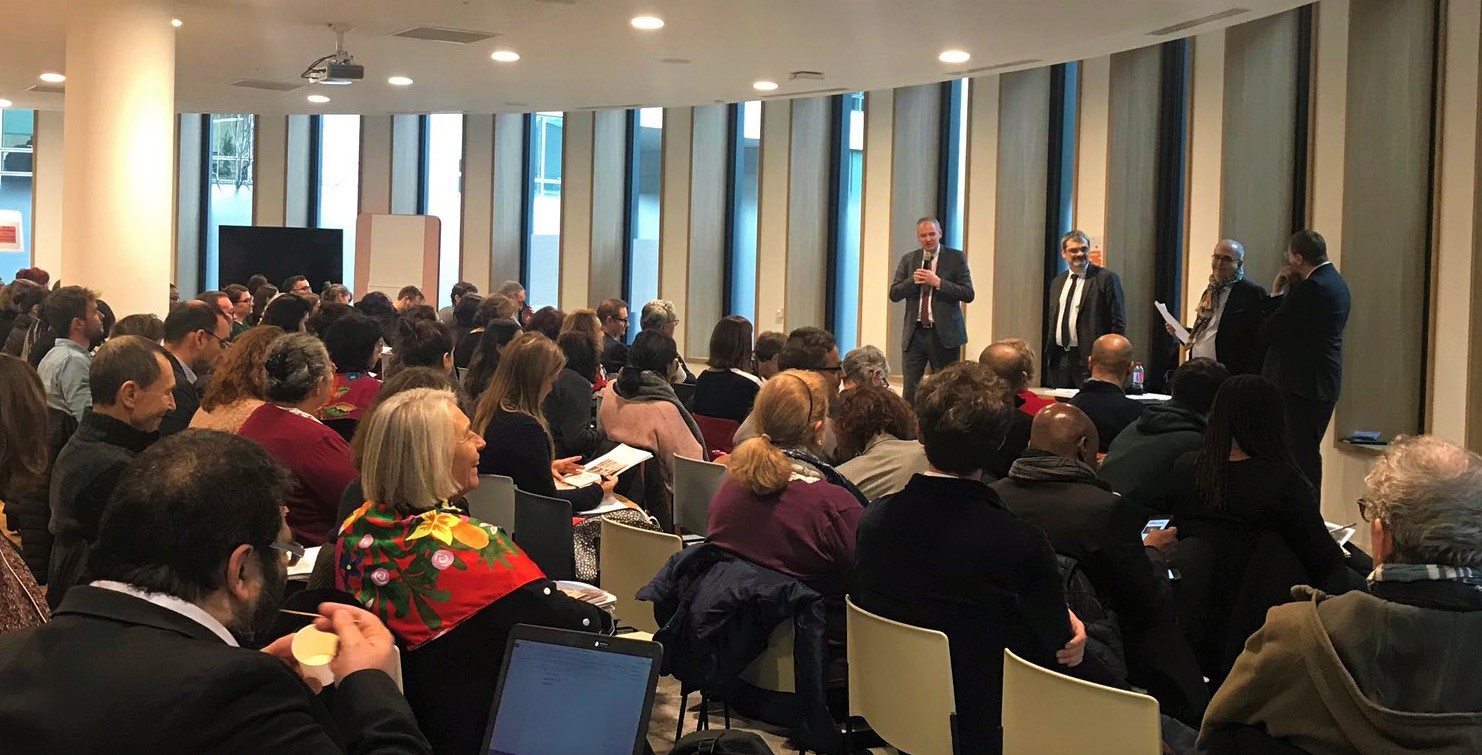 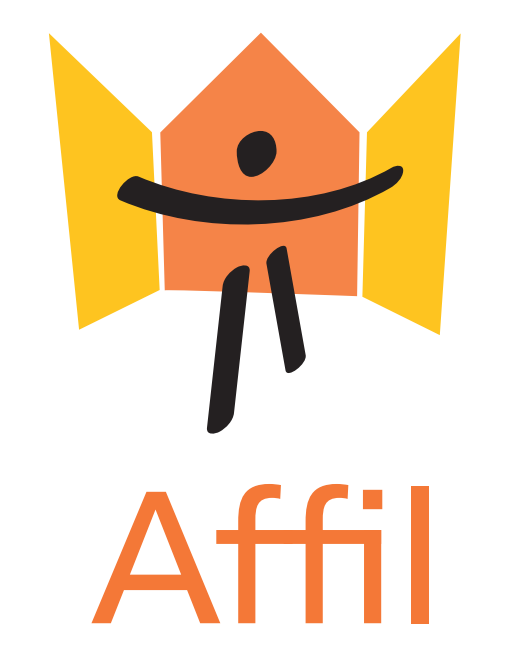 Numbers Here.
Websites Here.
[Speaker Notes: © Copyright Showeet.com – Creative & Free PowerPoint and Google Slides Templates]
EN TROIS ANS :
Lorem ipsum dolor sit amet, consectetur adipiscing elit. Quisque molestie pharetra purus, sit amet consequat ligula pulvinar eu. Etiam fringilla suscipit mi id mattis. Nullam nisl neque, elementum sit amet est cursus, tempor eleifend elit. Curabitur ut convallis mauris. Aenean sit amet vulputate arcu. Nulla tempor maximus varius. Lorem ipsum dolor sit amet, consectetur adipiscing elit.
Curabitur ut lacus ultrices, feugiat mi vel, volutpat est. In interdum ipsum ut viverra finibus. Etiam imperdiet, libero nec faucibus bibendum, libero turpis molestie augue, in blandit mauris magna vel erat. Nunc nunc ante, ullamcorper sit amet bibendum a, congue sed velit. Class aptent taciti sociosqu ad litora torquent per conubia nostra, per inceptos himenaeos. Orci varius natoque.
8 évènements - 720 participants
4 réunions plénières
1 Congrès HLM (3 rencontres)
3 journées régionales

7 groupes de travail - 95 participants

6 outils publiés
[Speaker Notes: © Copyright Showeet.com – Creative & Free PowerPoint and Google Slides Templates]
Congrès HLM 2019


Présentation des travaux  habitats intercalaires
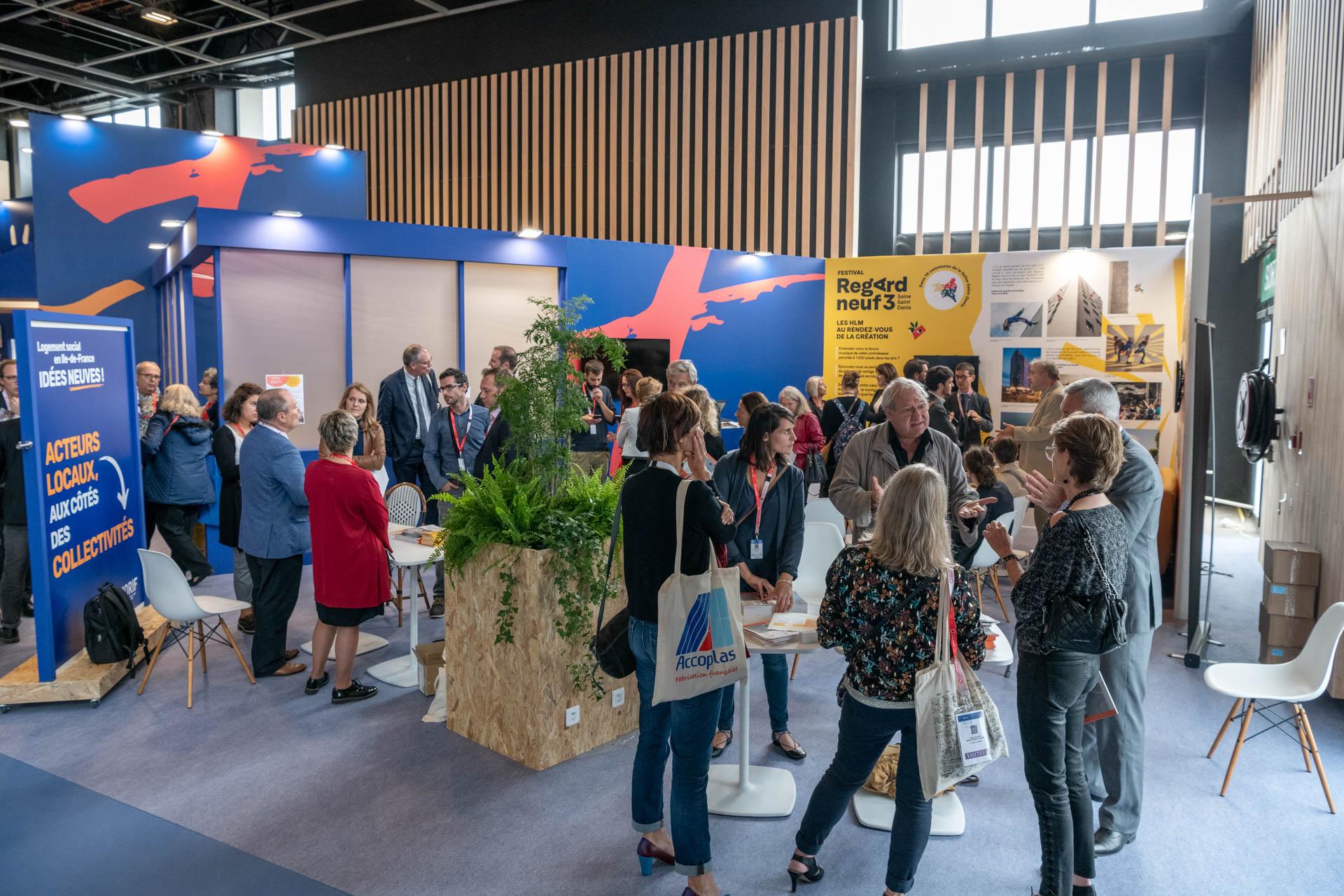 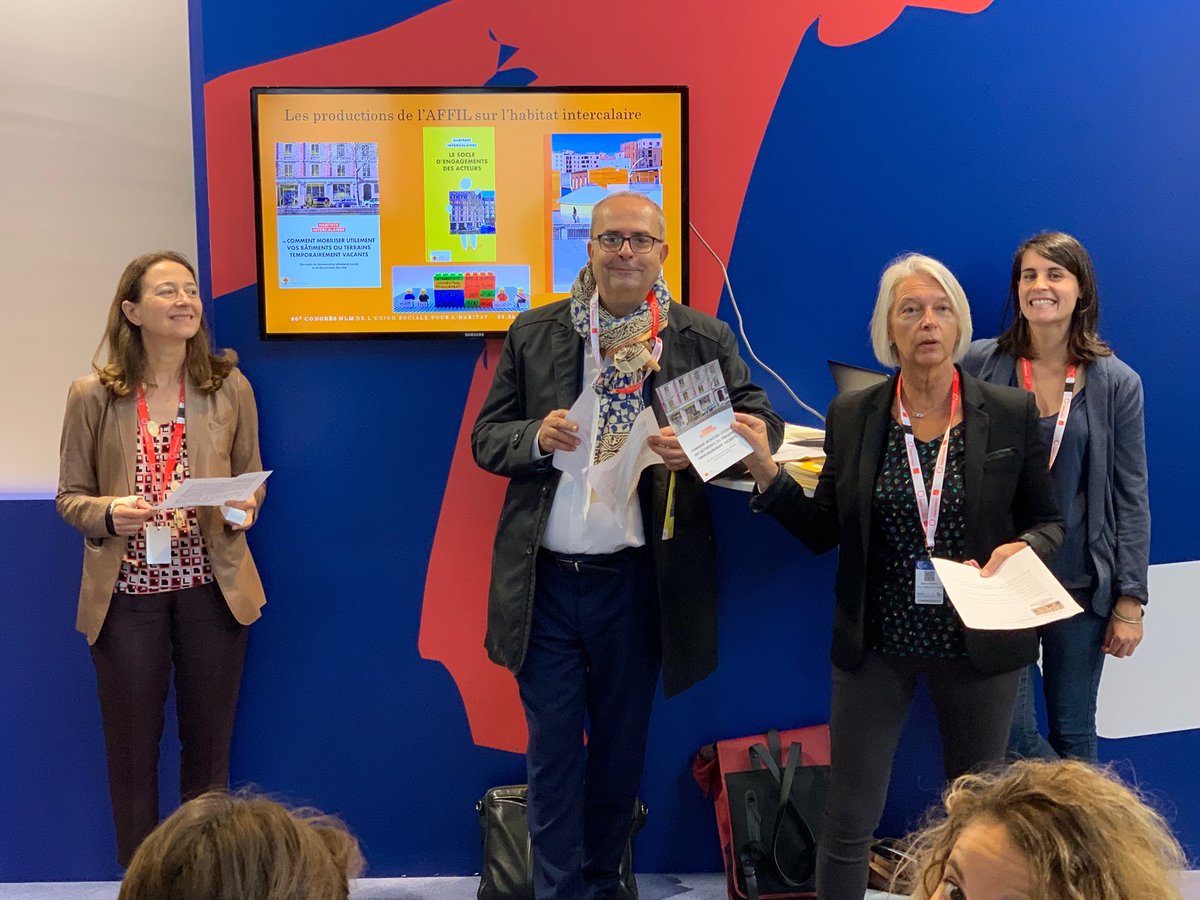 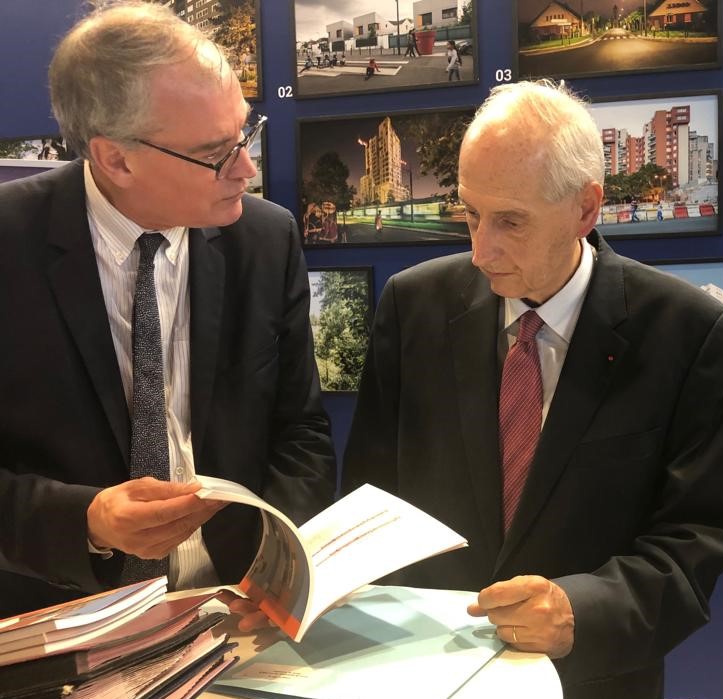 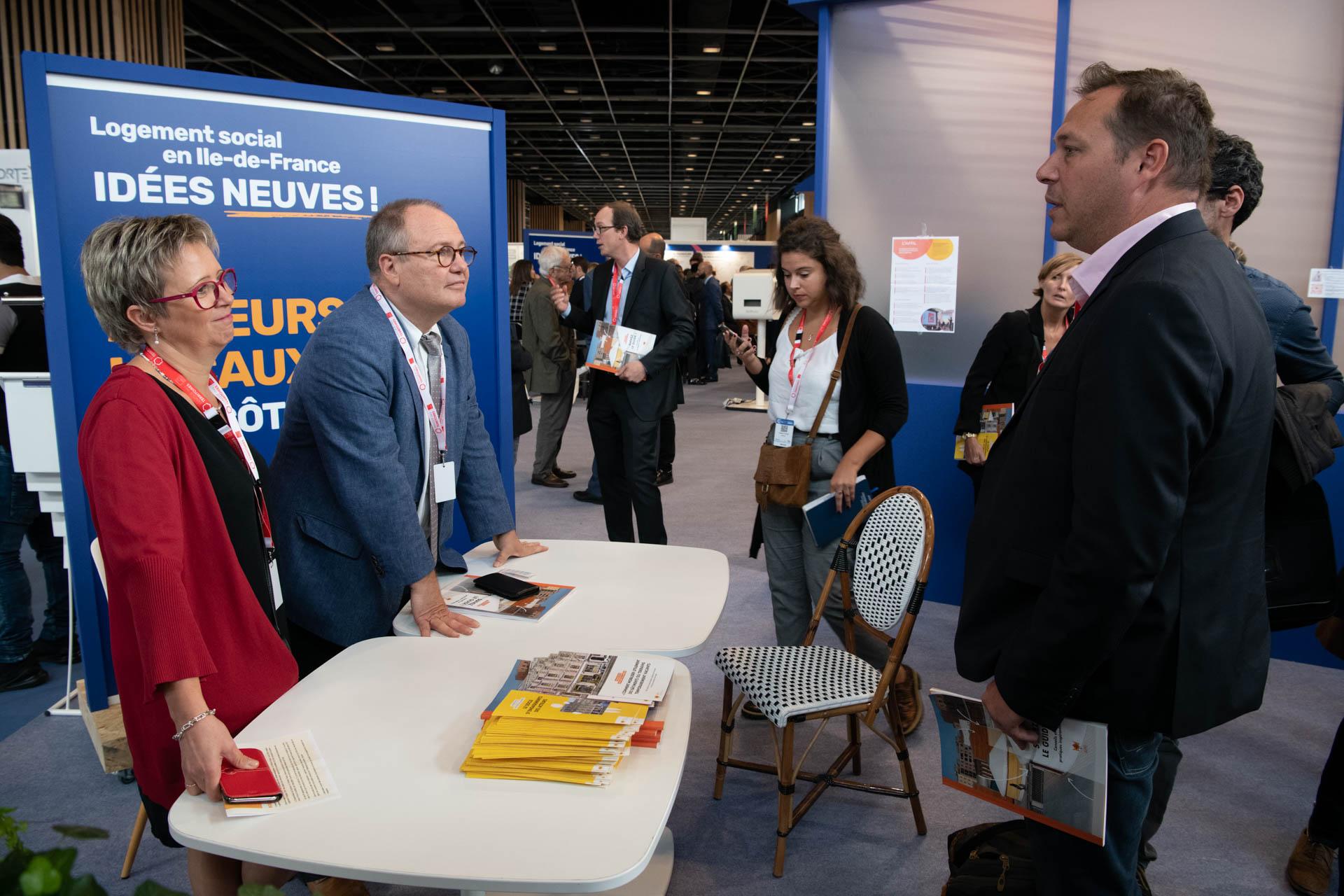 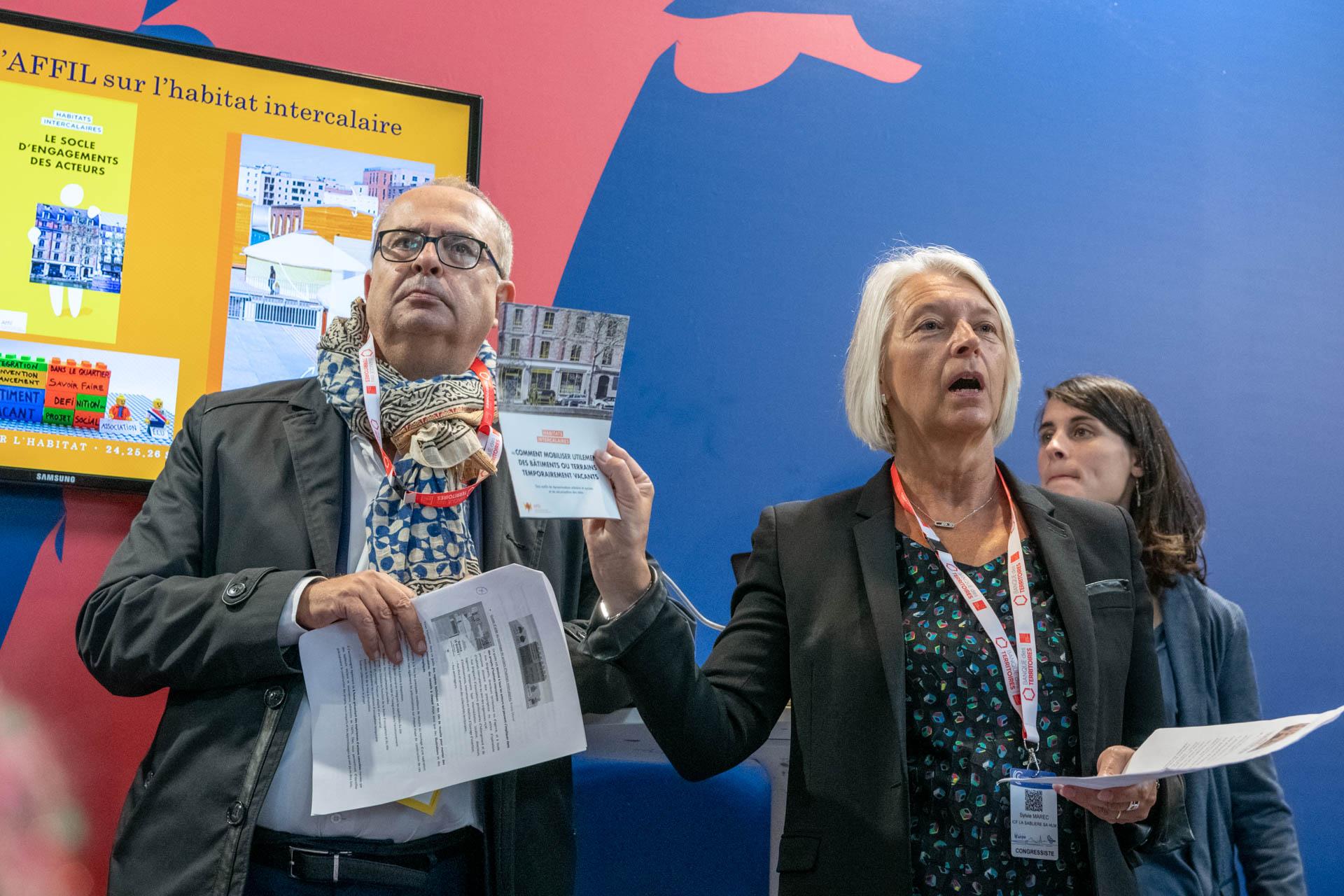 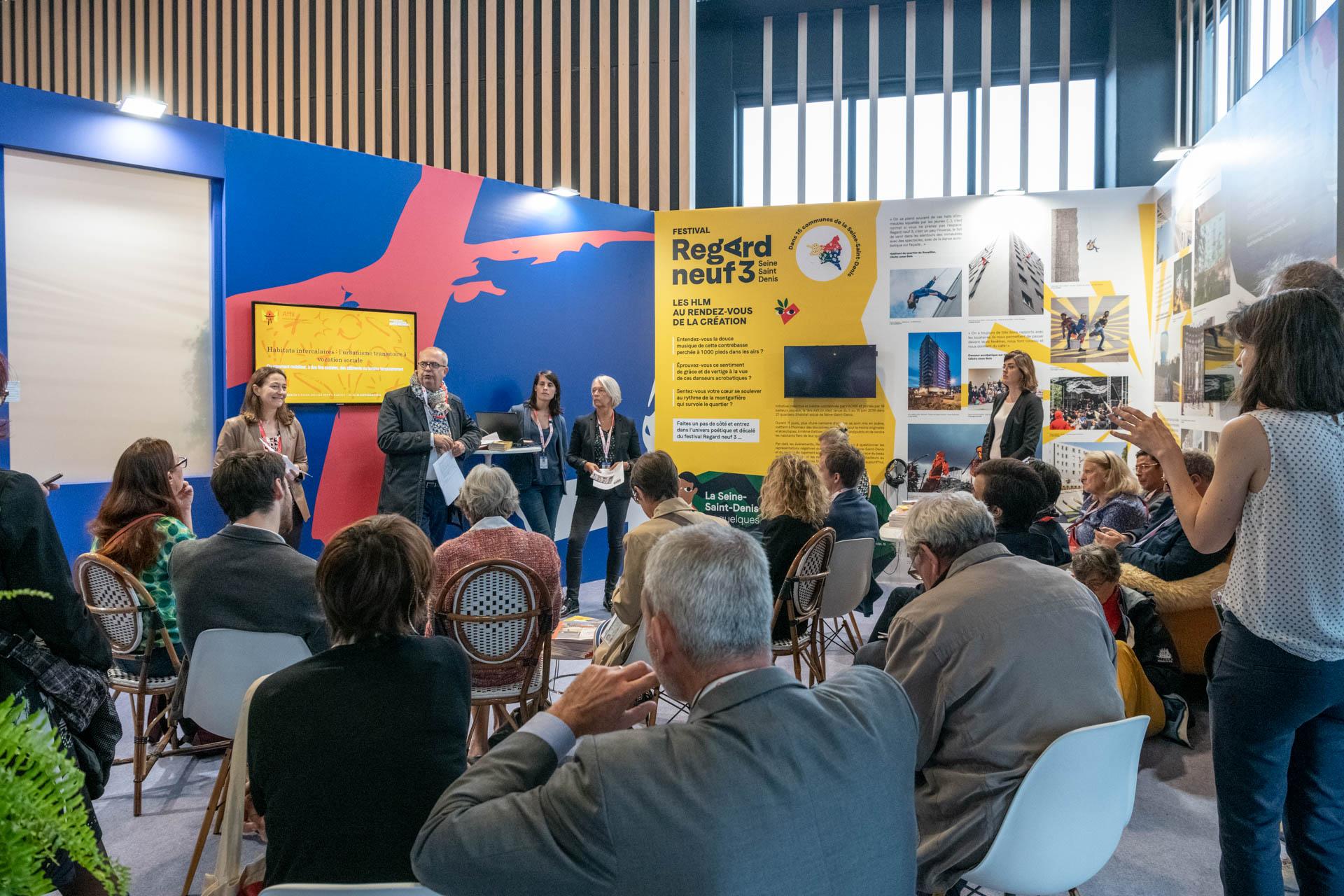 Participation et organisation d’événements
[Speaker Notes: © Copyright Showeet.com – Creative & Free PowerPoint and Google Slides Templates]
Visites de pensions de famille
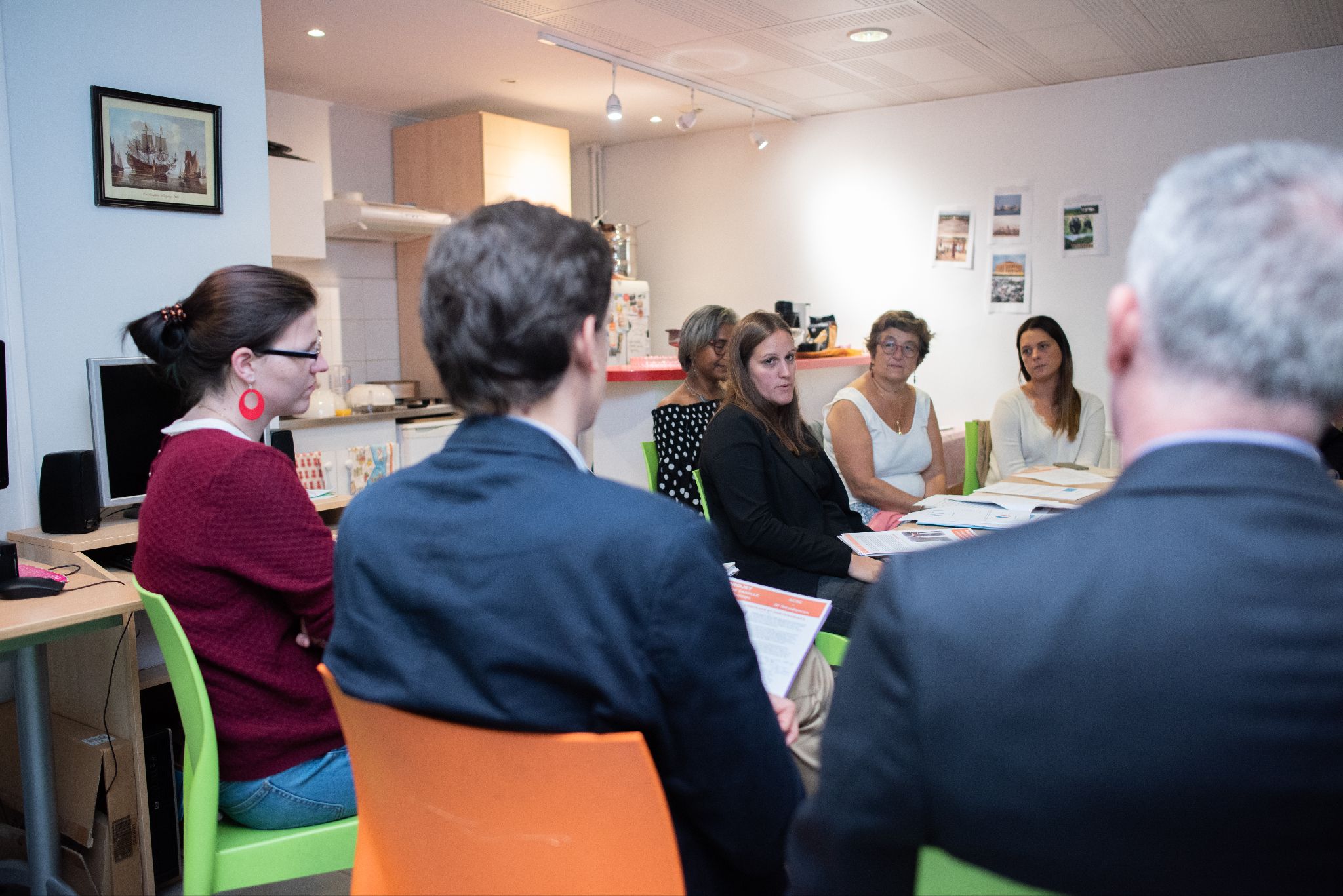 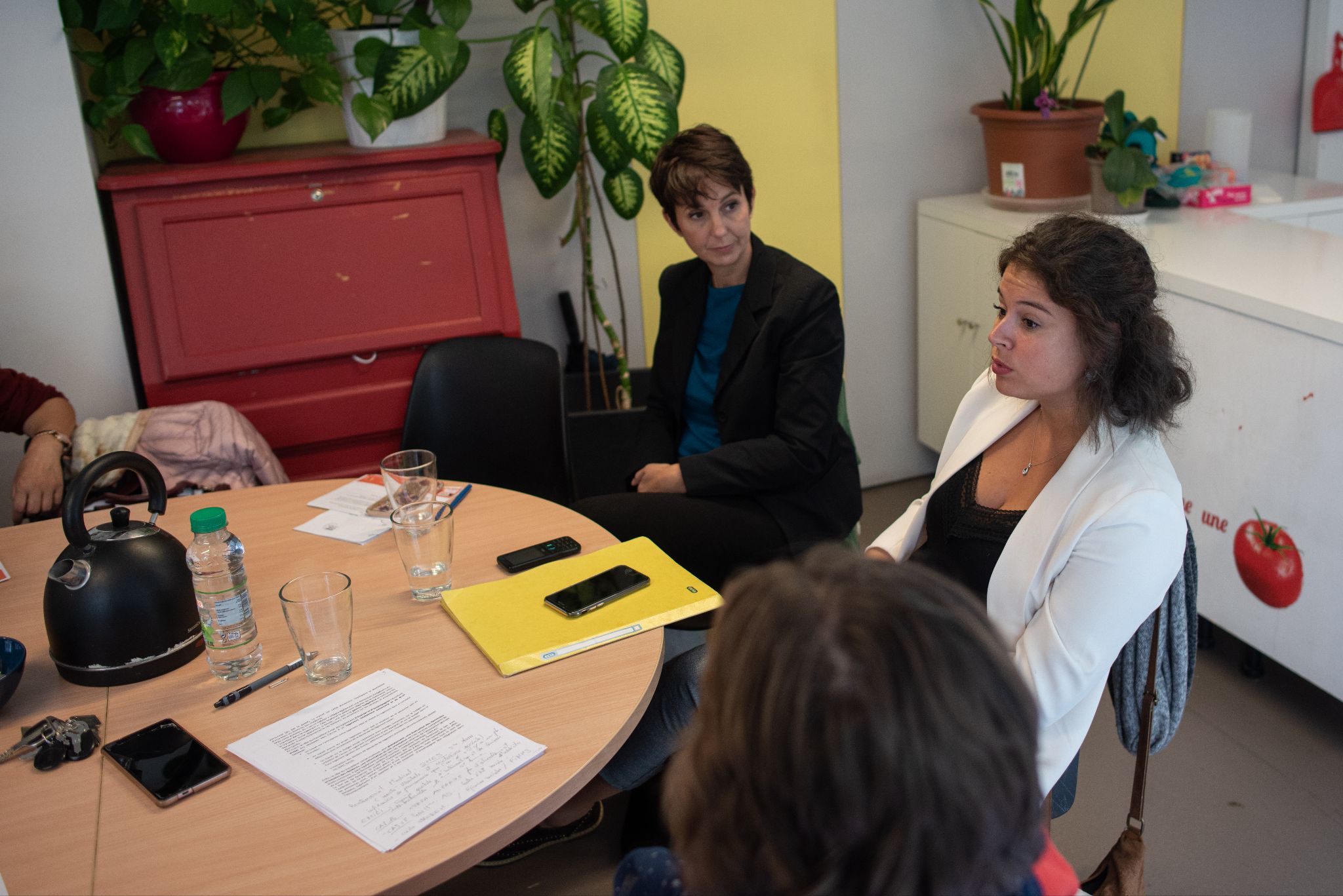 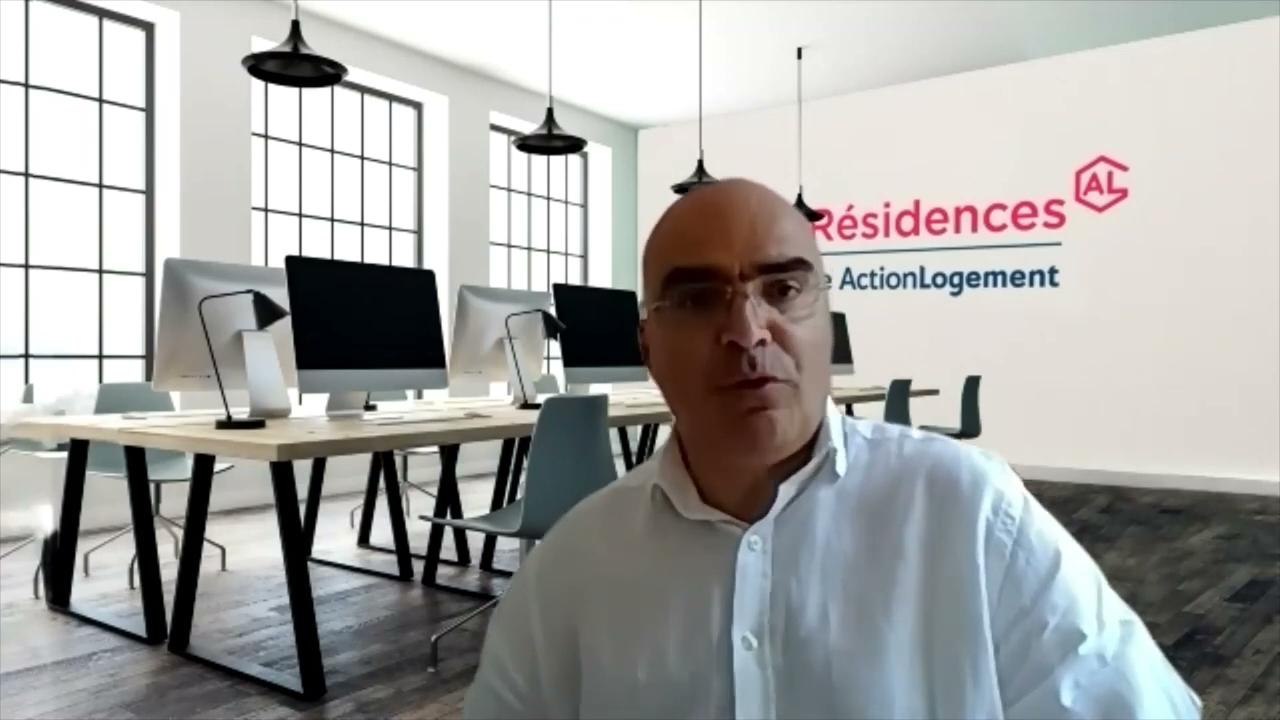 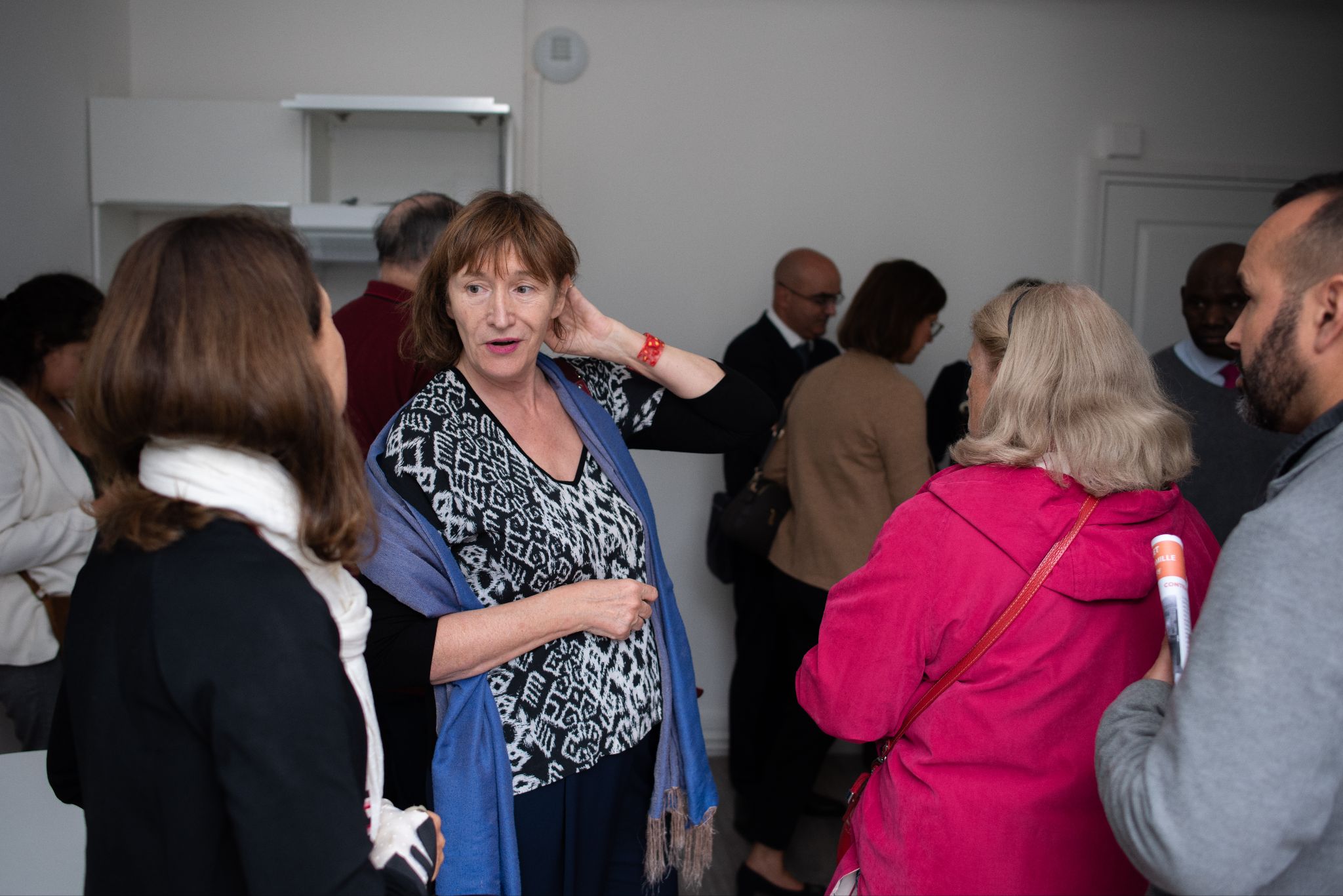 Participation et organisation d’événements
[Speaker Notes: © Copyright Showeet.com – Creative & Free PowerPoint and Google Slides Templates]
Réunions plénières
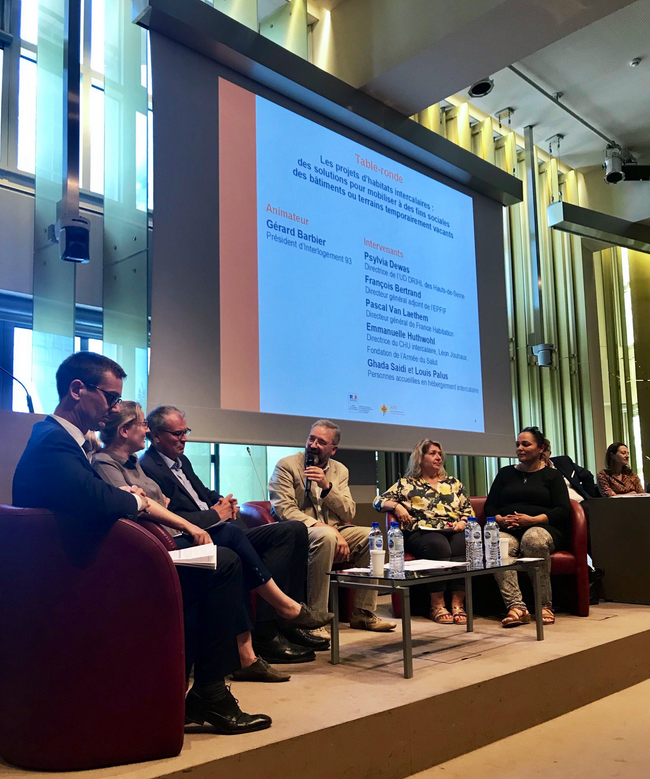 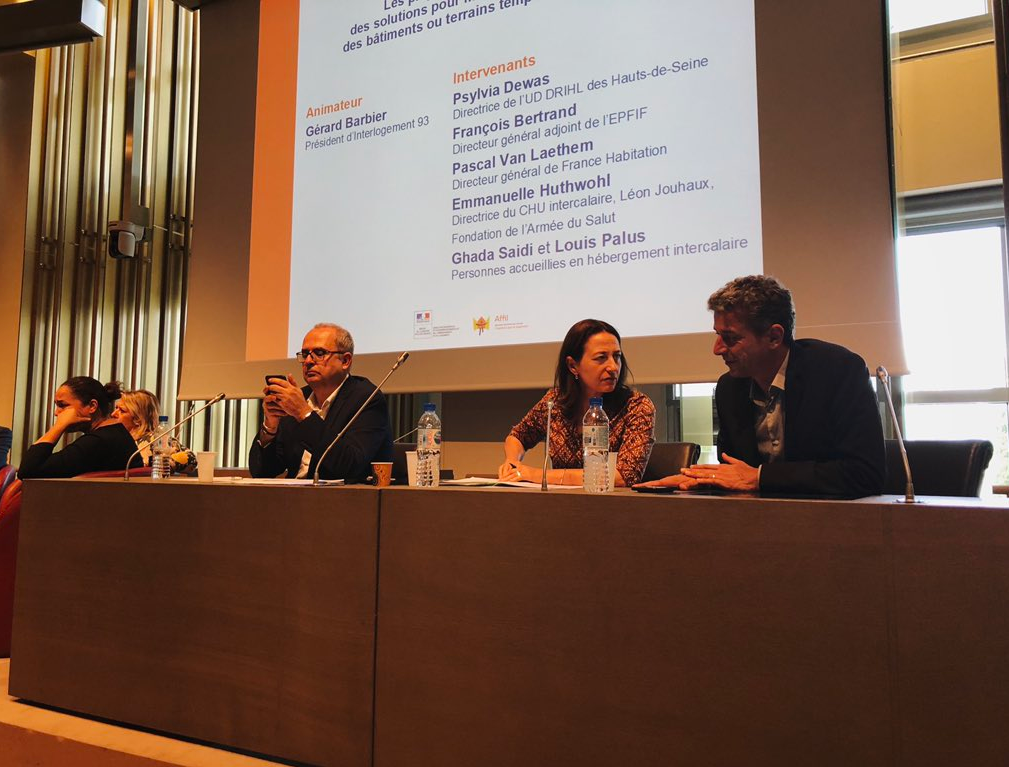 1er juillet 2019 : Rencontre Habitats Intercalaires ; l’optimisation sociale des transitions urbaines
Participation et organisation d’événements
[Speaker Notes: © Copyright Showeet.com – Creative & Free PowerPoint and Google Slides Templates]
Réunions plénières
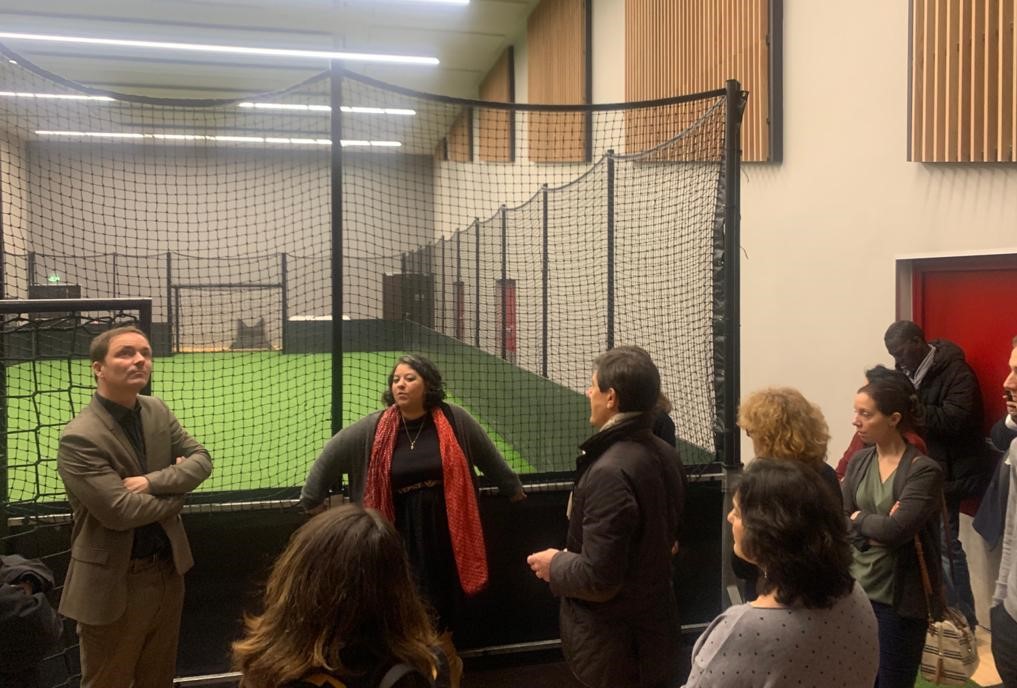 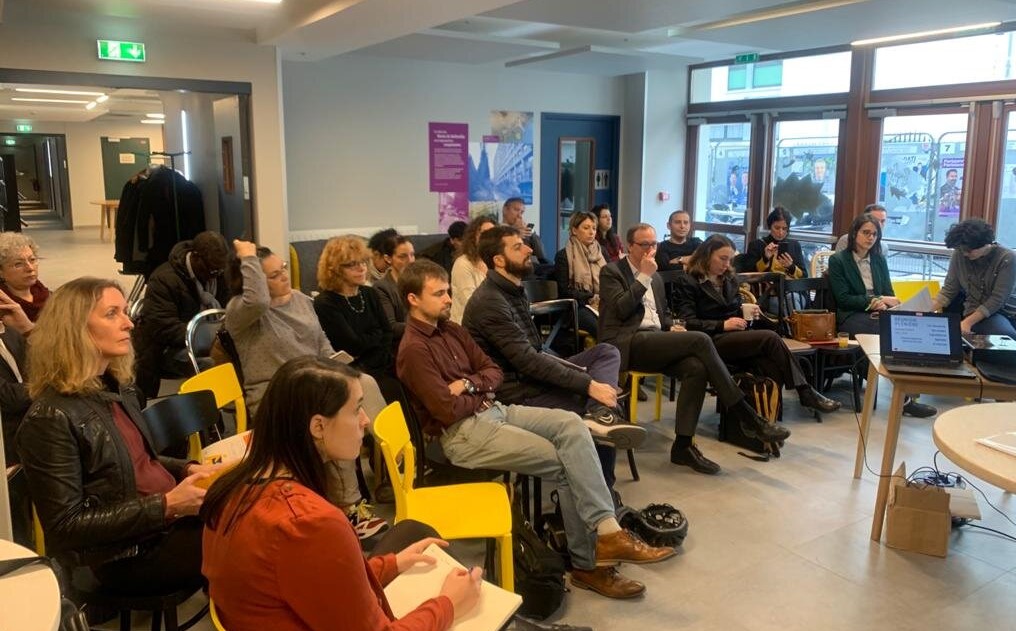 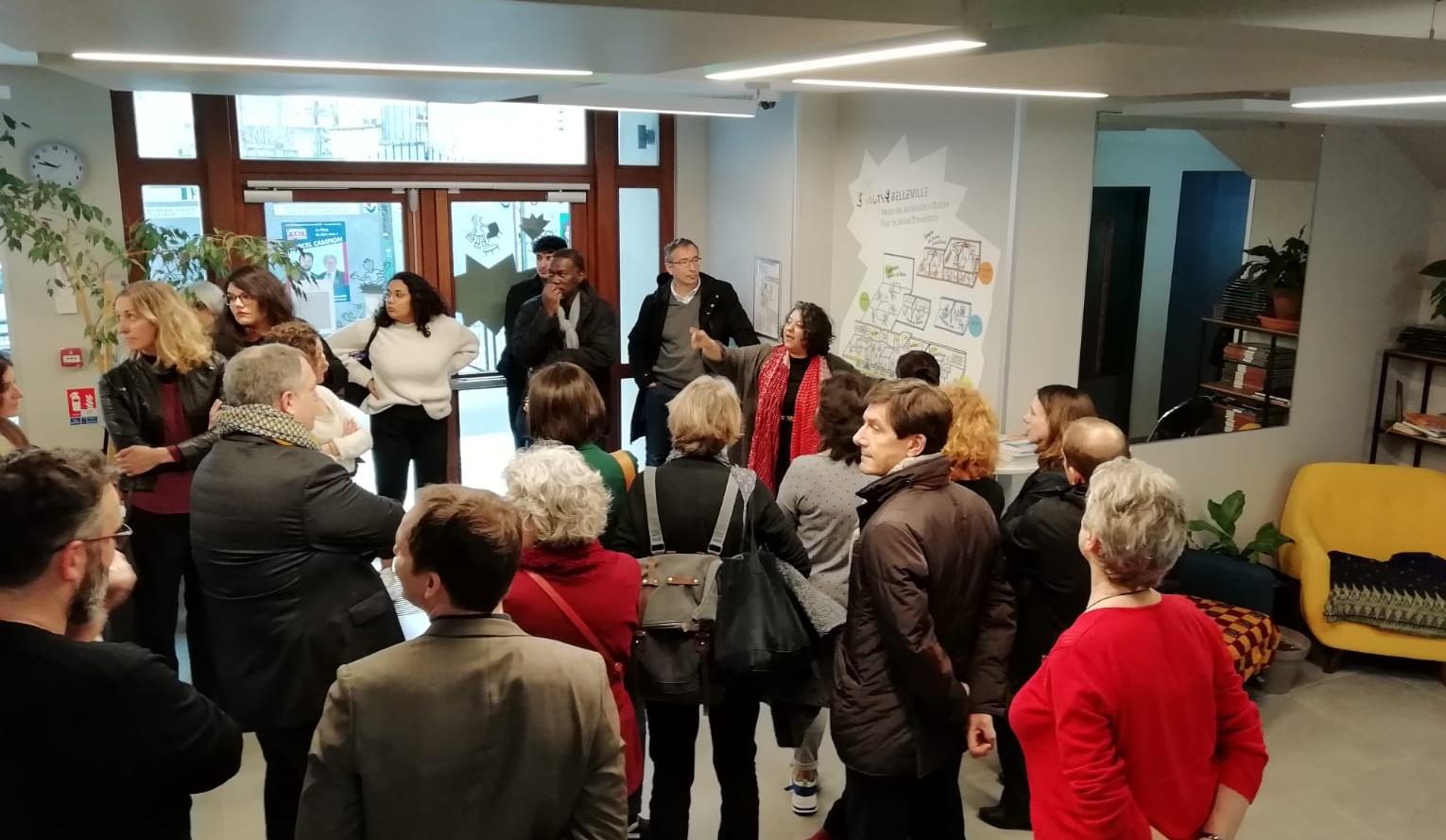 6  mars 2020 : Visite de la Maison des Jeunes et de la Culture et du Foyer Jeunes Travailleurs “Les Haltes de Belleville”
Participation et organisation d’événements
[Speaker Notes: © Copyright Showeet.com – Creative & Free PowerPoint and Google Slides Templates]
Réunions plénières (même virtuelles)
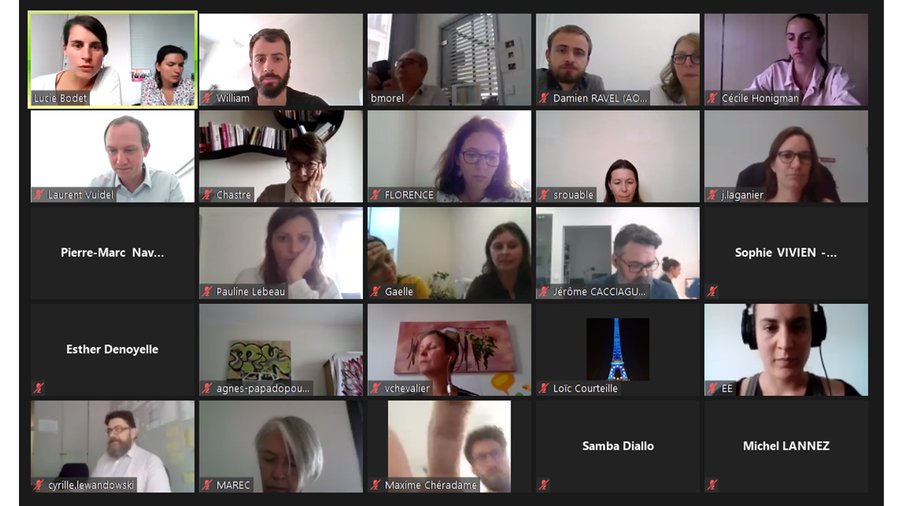 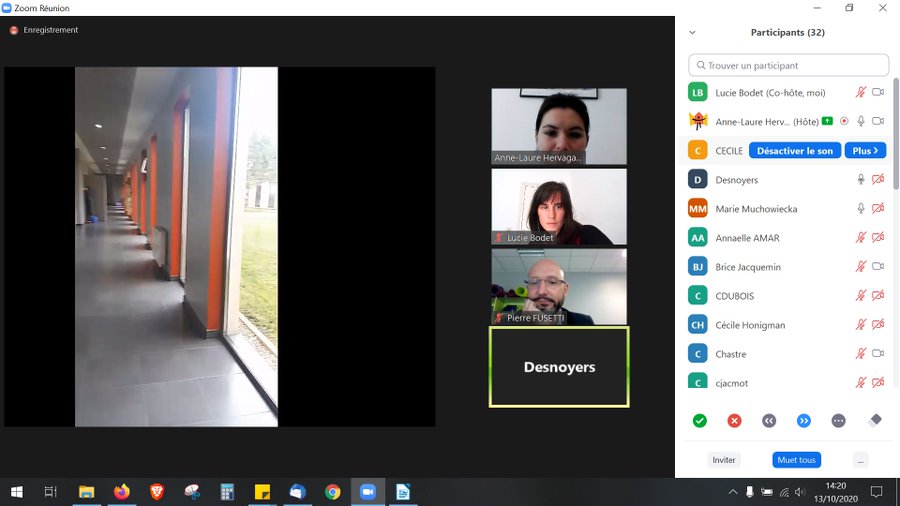 3 juillet 2020 : Quels enjeux post-confinement pour le secteur 
Hébergement-logement ?
13 octobre 2020 : visite virtuelle de la résidence jeunes de Neuville-sur-Oise
Participation et organisation d’événements
[Speaker Notes: © Copyright Showeet.com – Creative & Free PowerPoint and Google Slides Templates]
Journées régionales
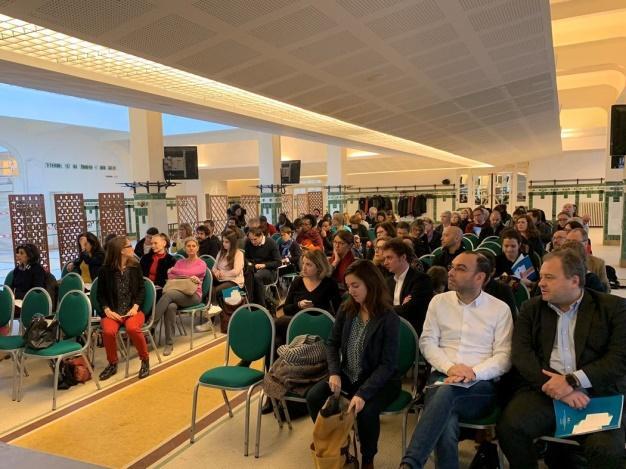 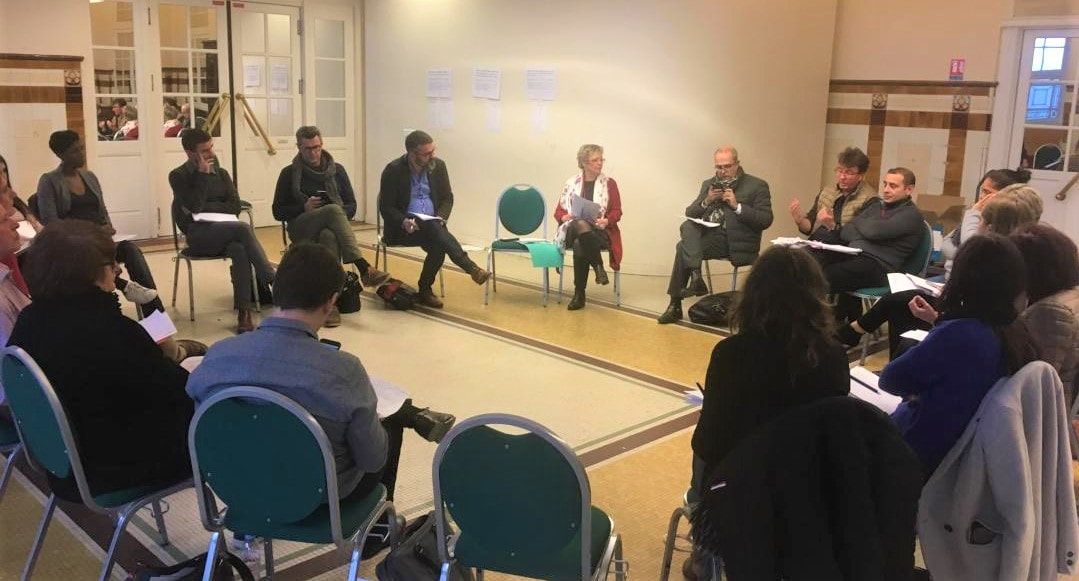 2018 : 7e journée régionale : le secteur de l’insertion par le logement à la recherche d’un nouveau souffle
Participation et organisation d’événements
[Speaker Notes: © Copyright Showeet.com – Creative & Free PowerPoint and Google Slides Templates]
Journées régionales
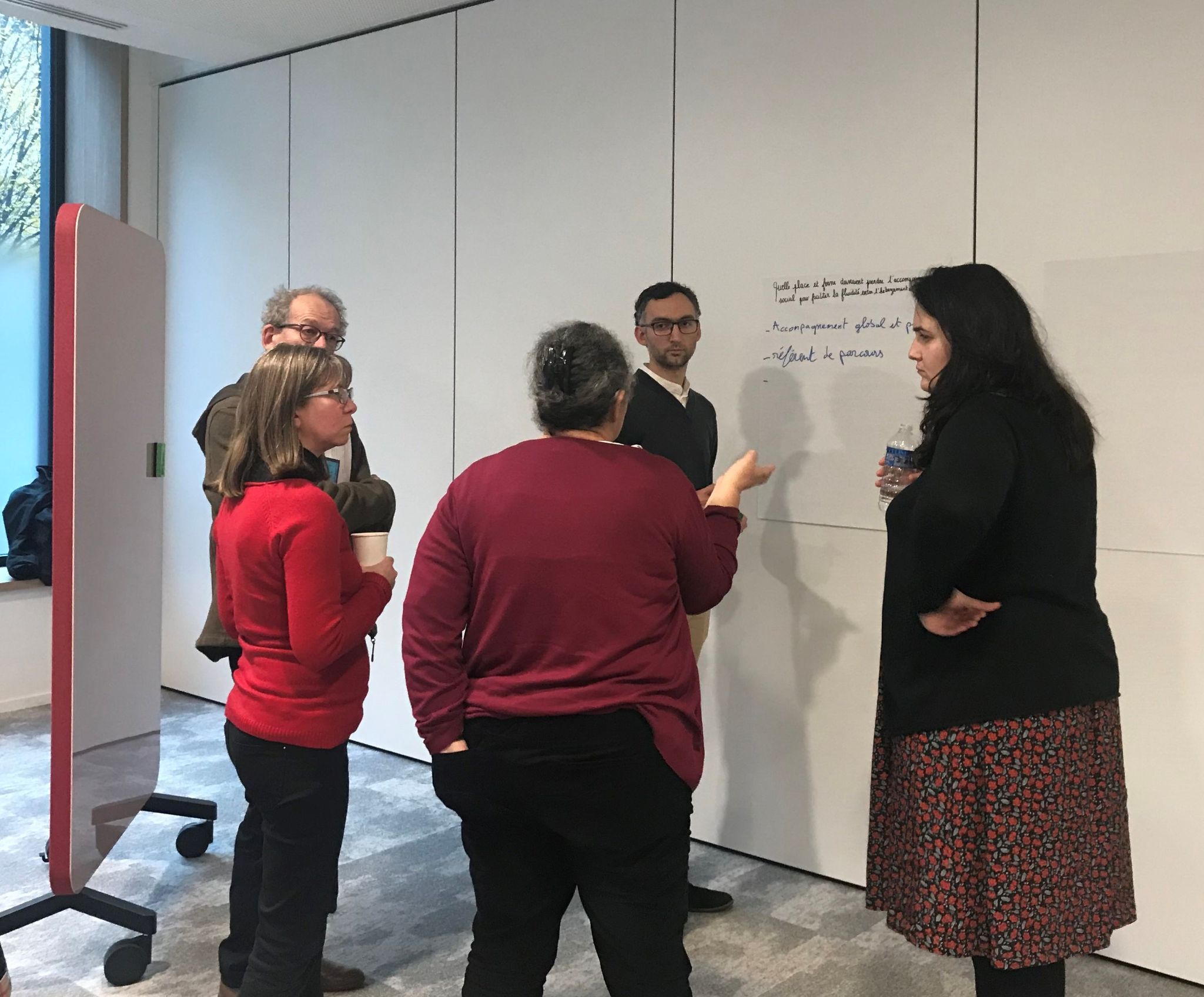 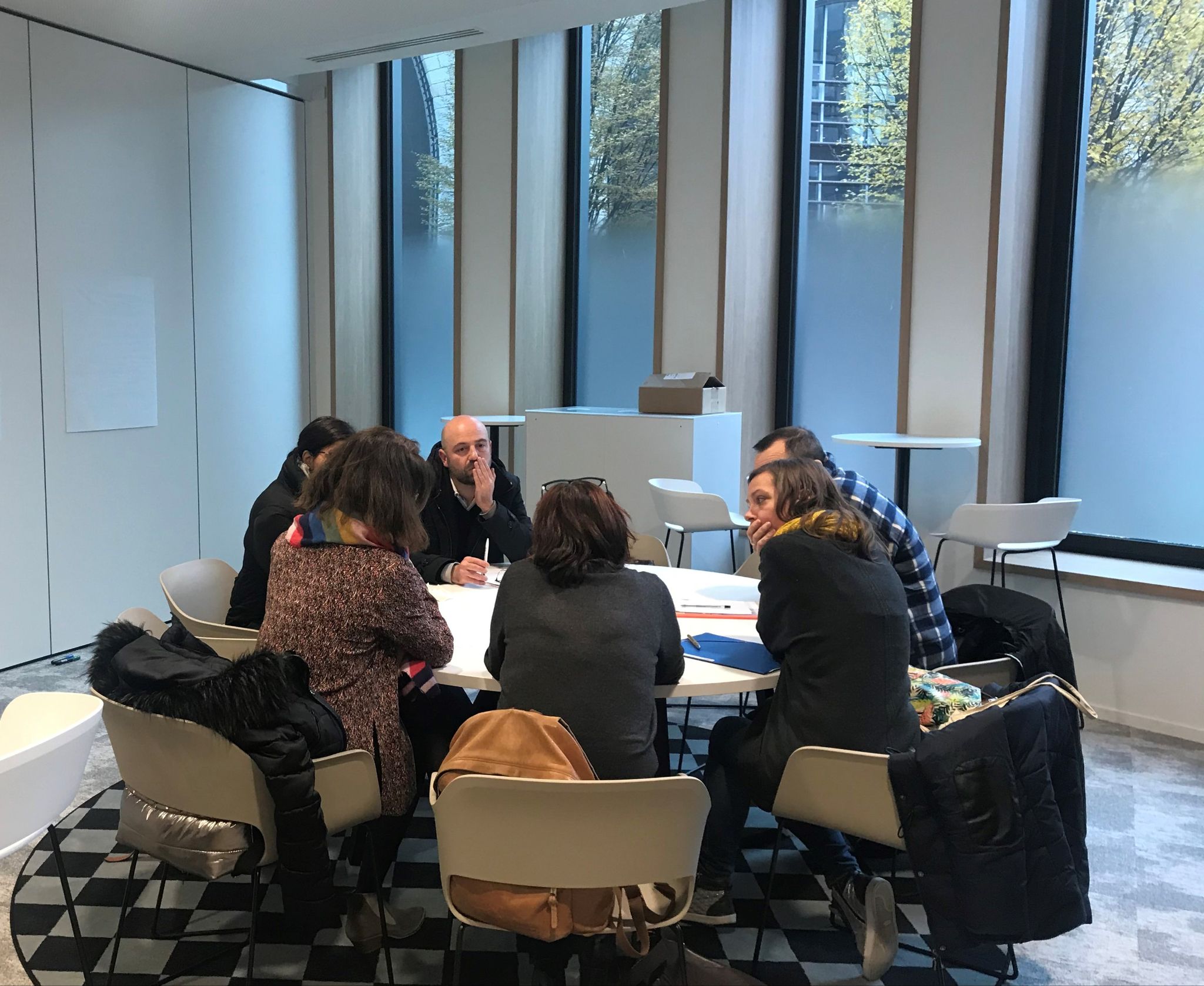 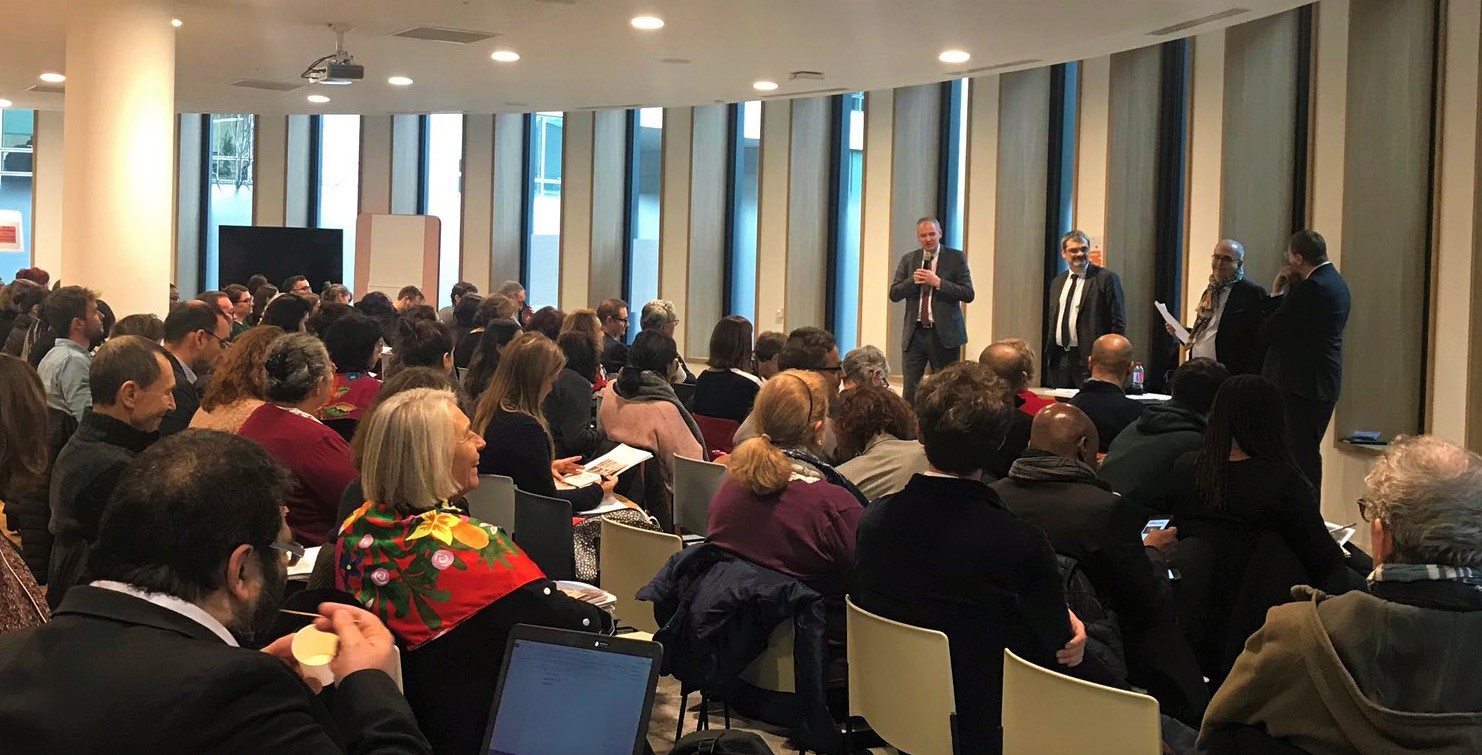 2019 : 8e journée régionale : Acte II du Logement d’Abord, vers un service public de la rue au logement
Participation et organisation d’événements
[Speaker Notes: © Copyright Showeet.com – Creative & Free PowerPoint and Google Slides Templates]
Journées régionales
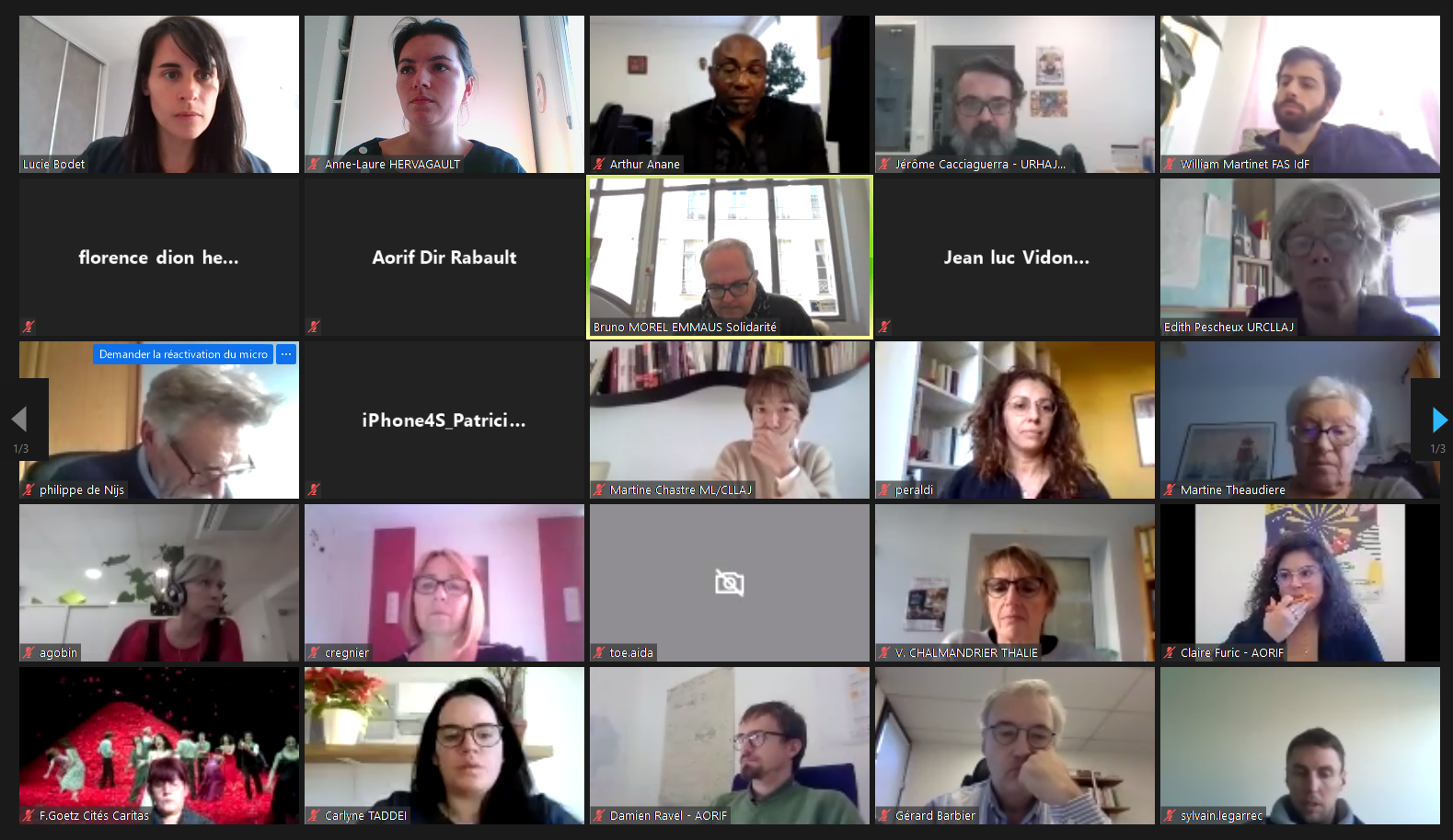 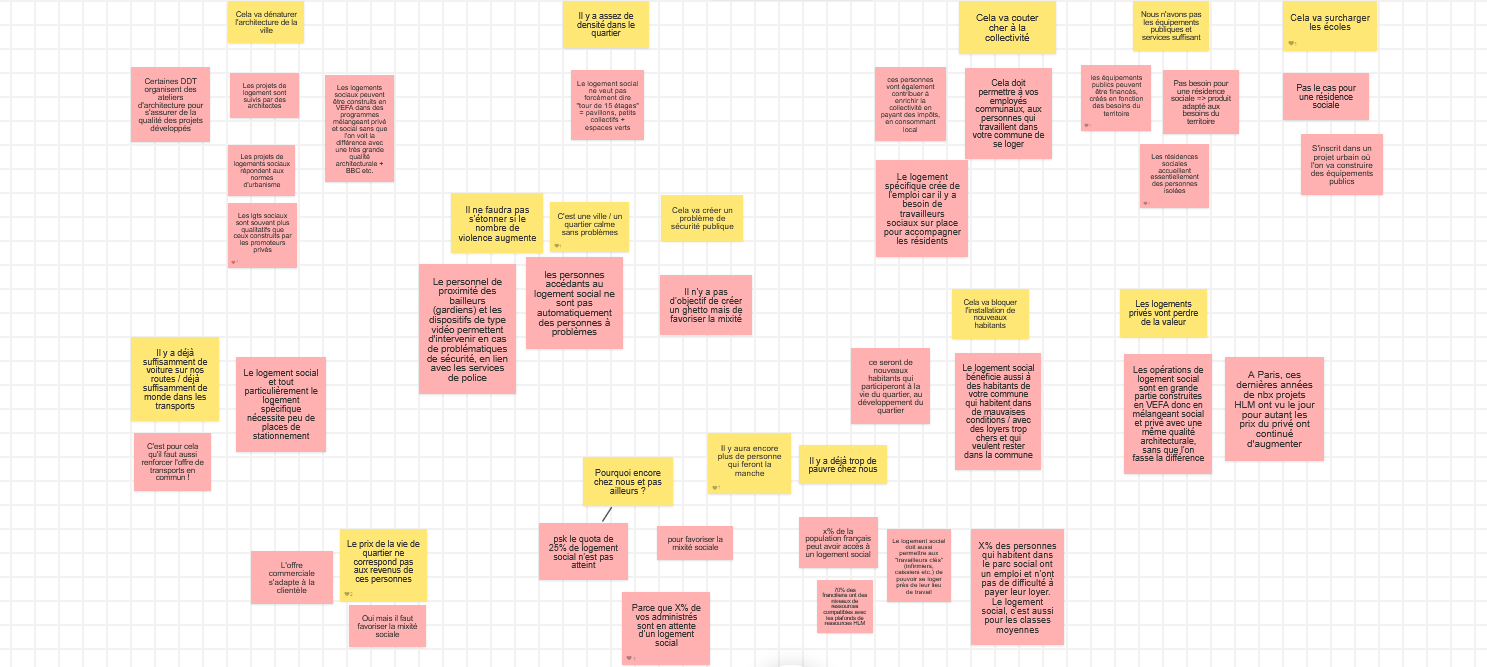 2020 : 9e journée régionale : Rétrospective de cette année particulière, enseignements et enjeux suite à la crise sanitaire
Participation et organisation d’événements
[Speaker Notes: © Copyright Showeet.com – Creative & Free PowerPoint and Google Slides Templates]
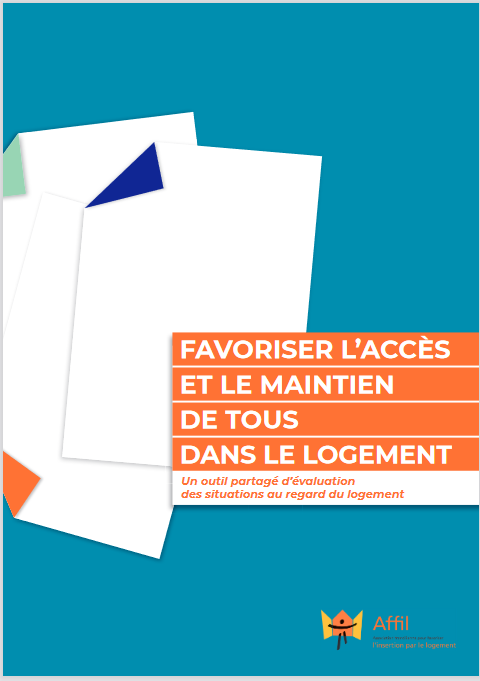 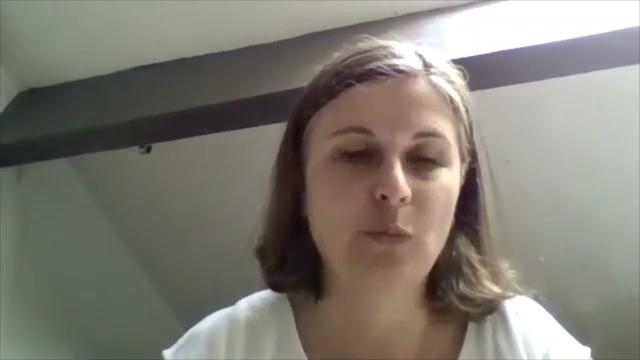 2018 : 
Groupe de travail sur l’évaluation partagée de l’accompagnement
Réflexions et production d’outils
[Speaker Notes: © Copyright Showeet.com – Creative & Free PowerPoint and Google Slides Templates]
2019 - 2020 : Expérimentation dans les territoires – L’accès au logement sur le territoire de la Communauté d’Agglomération de Cergy Pontoise
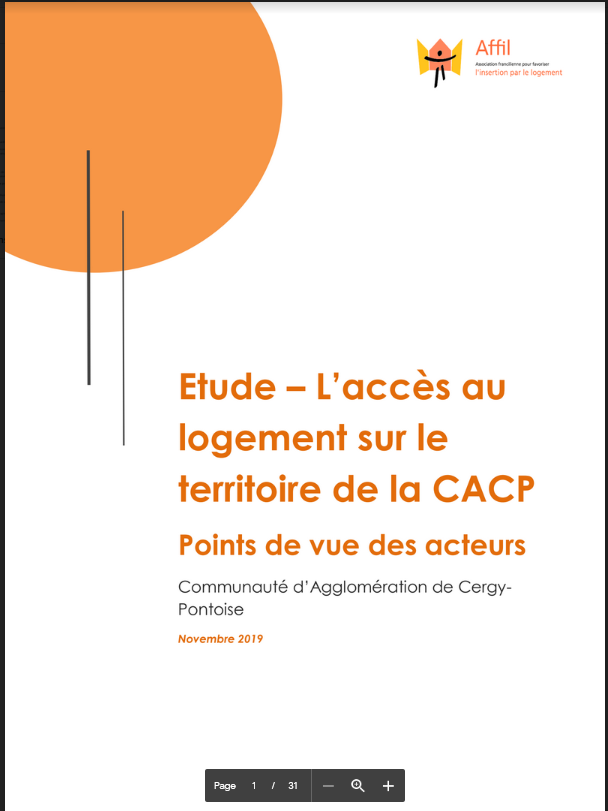 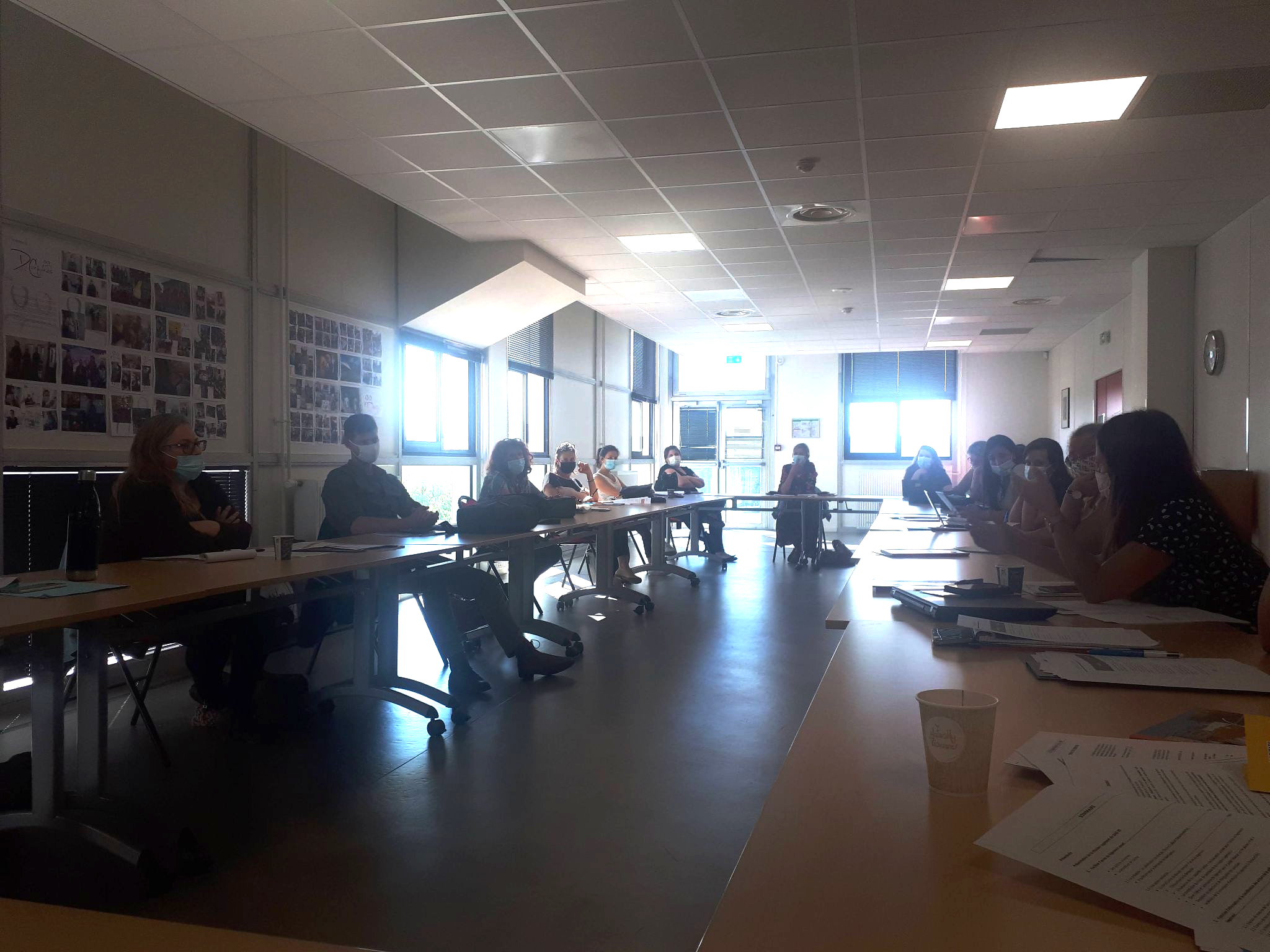 Réflexions et production d’outils
[Speaker Notes: © Copyright Showeet.com – Creative & Free PowerPoint and Google Slides Templates]
Depuis 2018 : Travaux habitats intercalaires
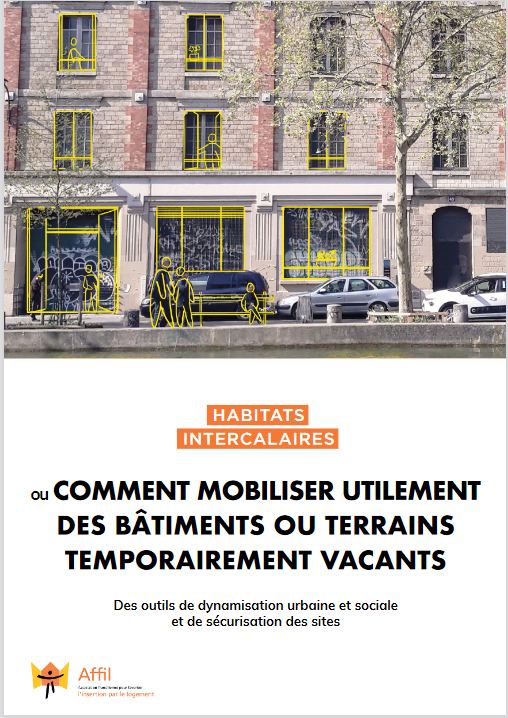 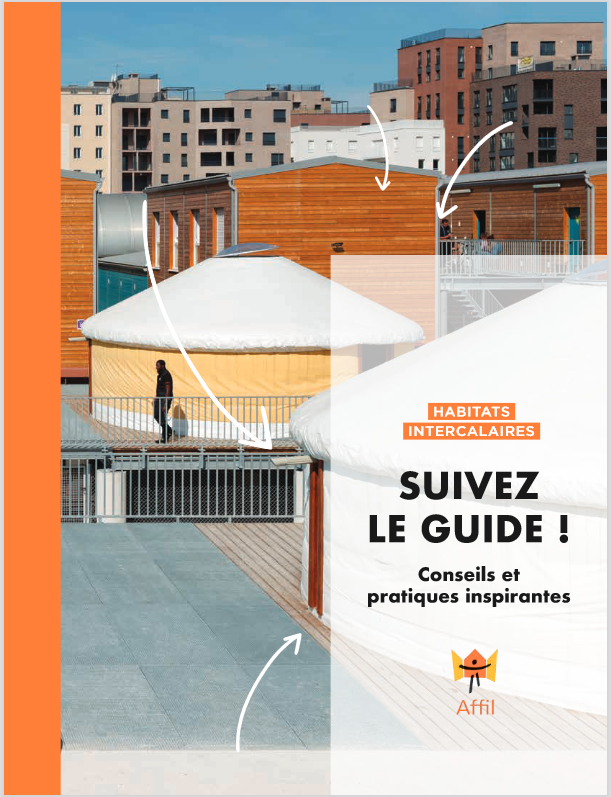 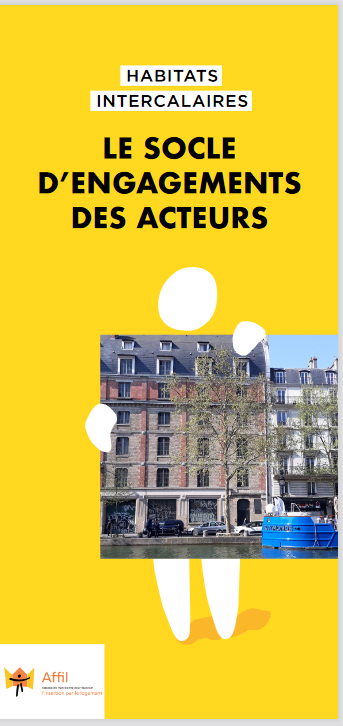 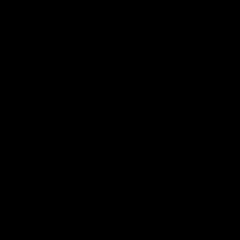 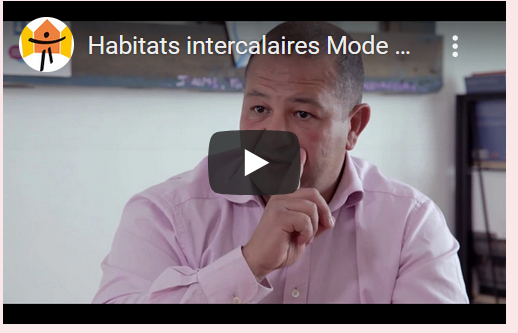 Réflexions et production d’outils
[Speaker Notes: © Copyright Showeet.com – Creative & Free PowerPoint and Google Slides Templates]
2020 - 2021 : Travaux sur l’outillage des collectivités
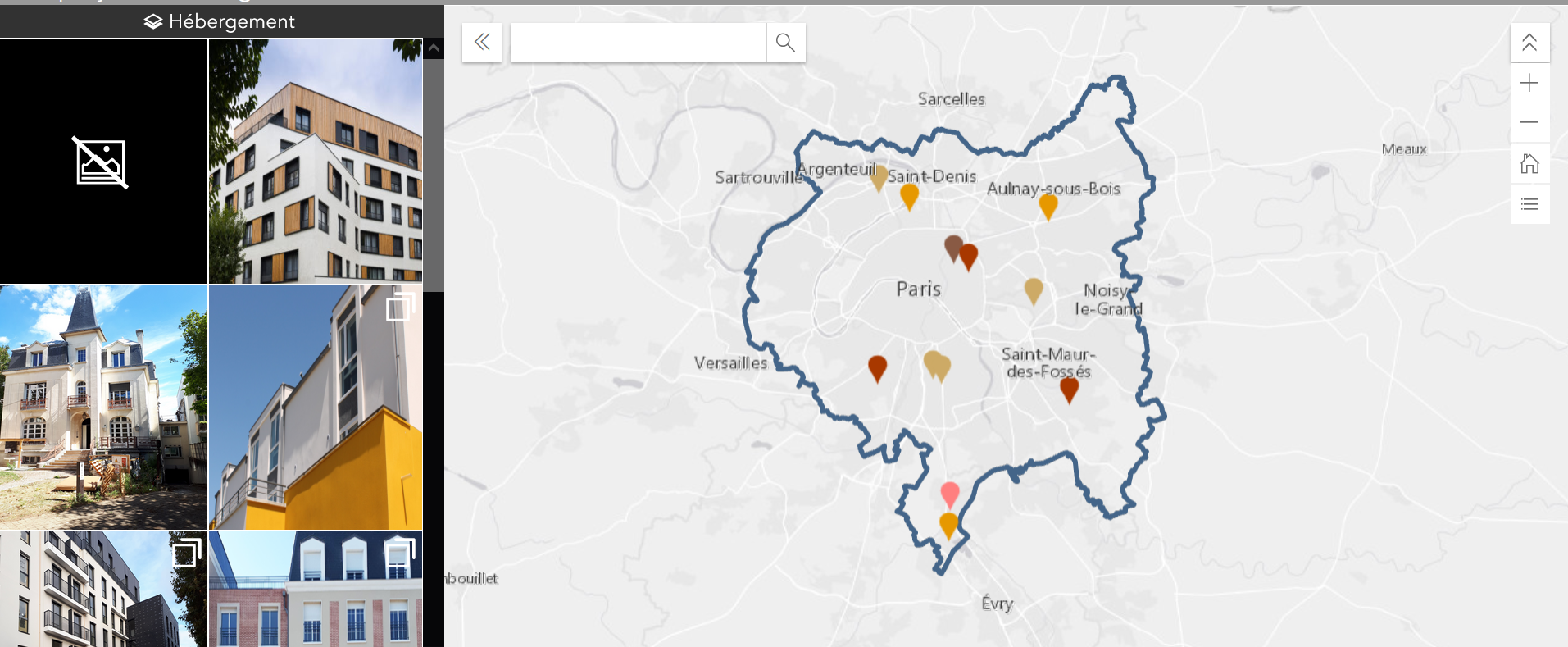 réflexions sur l’acceptabilité des projets d’hébergement-logement
création d’un module de sensibilisation des élus
Cartographie en cours de réalisation
Réflexions et production d’outils
[Speaker Notes: © Copyright Showeet.com – Creative & Free PowerPoint and Google Slides Templates]
2021 : Etude sur le devenir des ménages relogés dans le parc social ou en pension de famille sortant de rue ou d’hébergement
Publics cibles : jeunes de moins de 25 ans et hommes de plus de 50 ans
Au moins un an d’ancienneté dans le logement 


Enjeu du moment :
prise de contact avec des ménages pour avoir leur regard sur leur parcours
Réflexions et production d’outils
[Speaker Notes: © Copyright Showeet.com – Creative & Free PowerPoint and Google Slides Templates]
Appel à Manifestation d’Intérêt sur la mise en place accélérée du Logement d’Abord  : 
1 réponse en 2018 
3 contributions en 2020 
Participations aux différentes instances régionales et groupes de travail DRIHL 
Co-construction des appels à projets " Logements HLM accompagnés" et de “habitats intercalaires en bâtiments modulaires”
2 formations organisées avec l’ANSA sur le FNAVDL 
Relais d’informations via les réseaux sociaux et les lettres d’infos
2 déménagements 
une équipe agrandie (de une à trois salariés)
Et aussi...
[Speaker Notes: © Copyright Showeet.com – Creative & Free PowerPoint and Google Slides Templates]